Canaan Cares
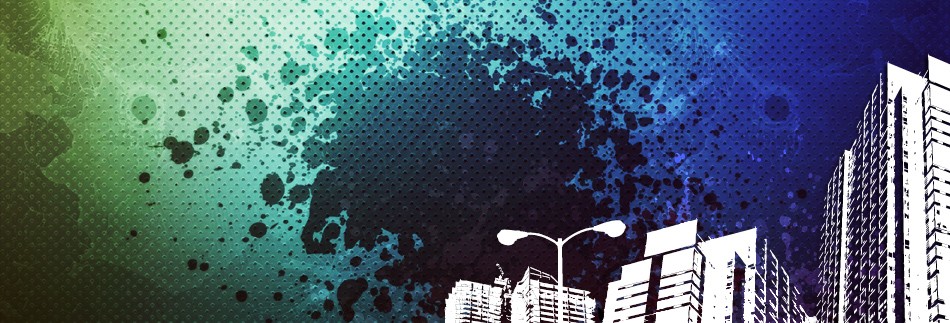